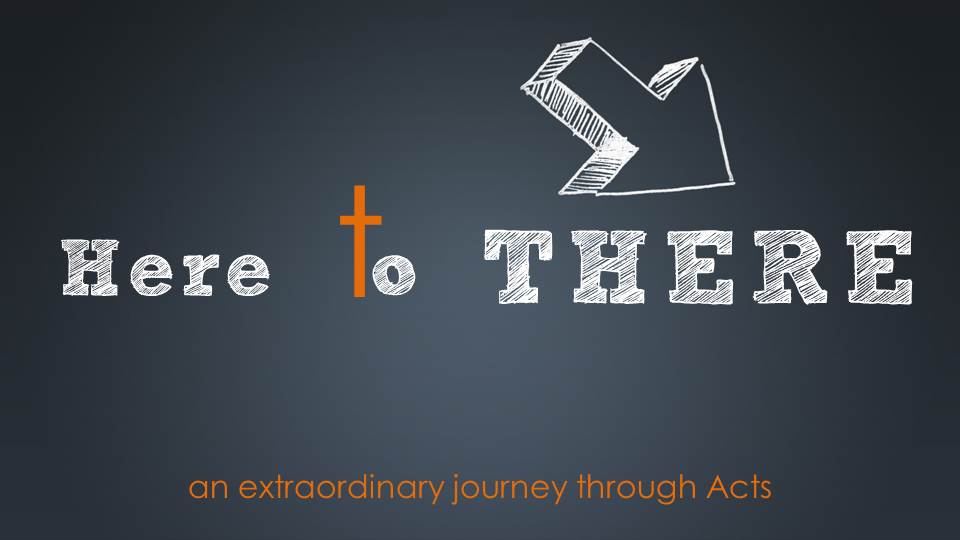 ROAD TO CULVER
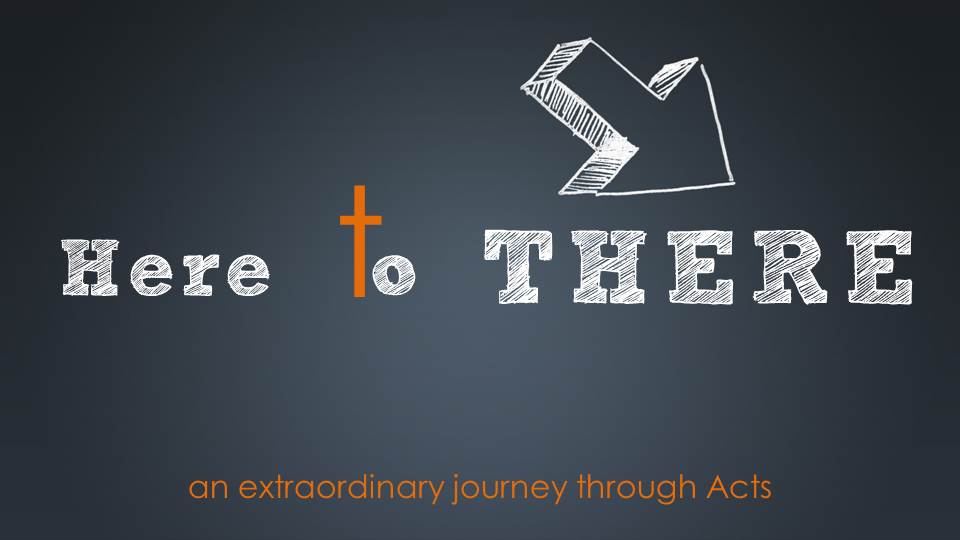 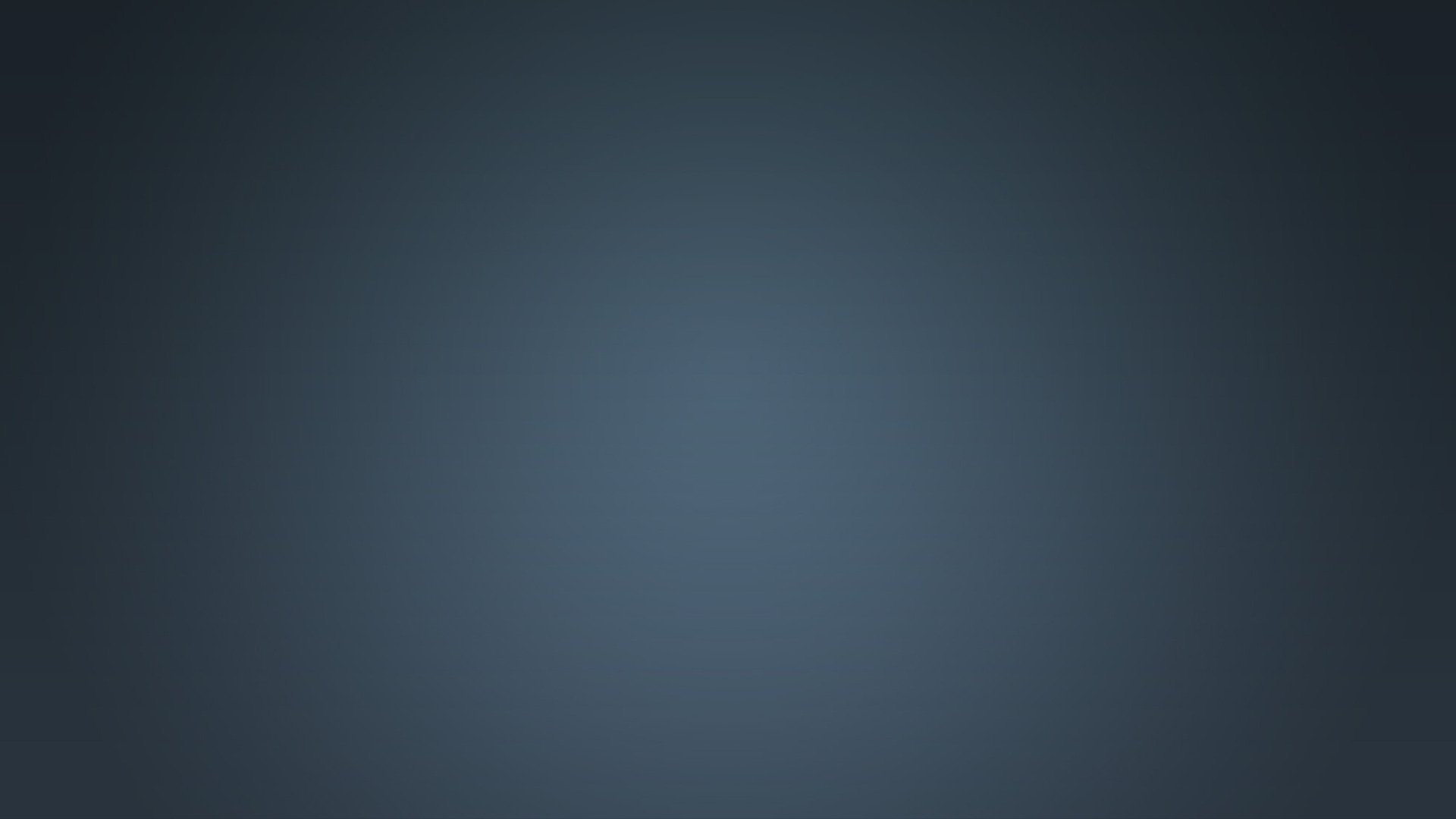 Acts 17:16 (ESV)

16 Now while Paul was waiting for them at Athens, his spirit was provoked within him as he saw that the city was full of idols.
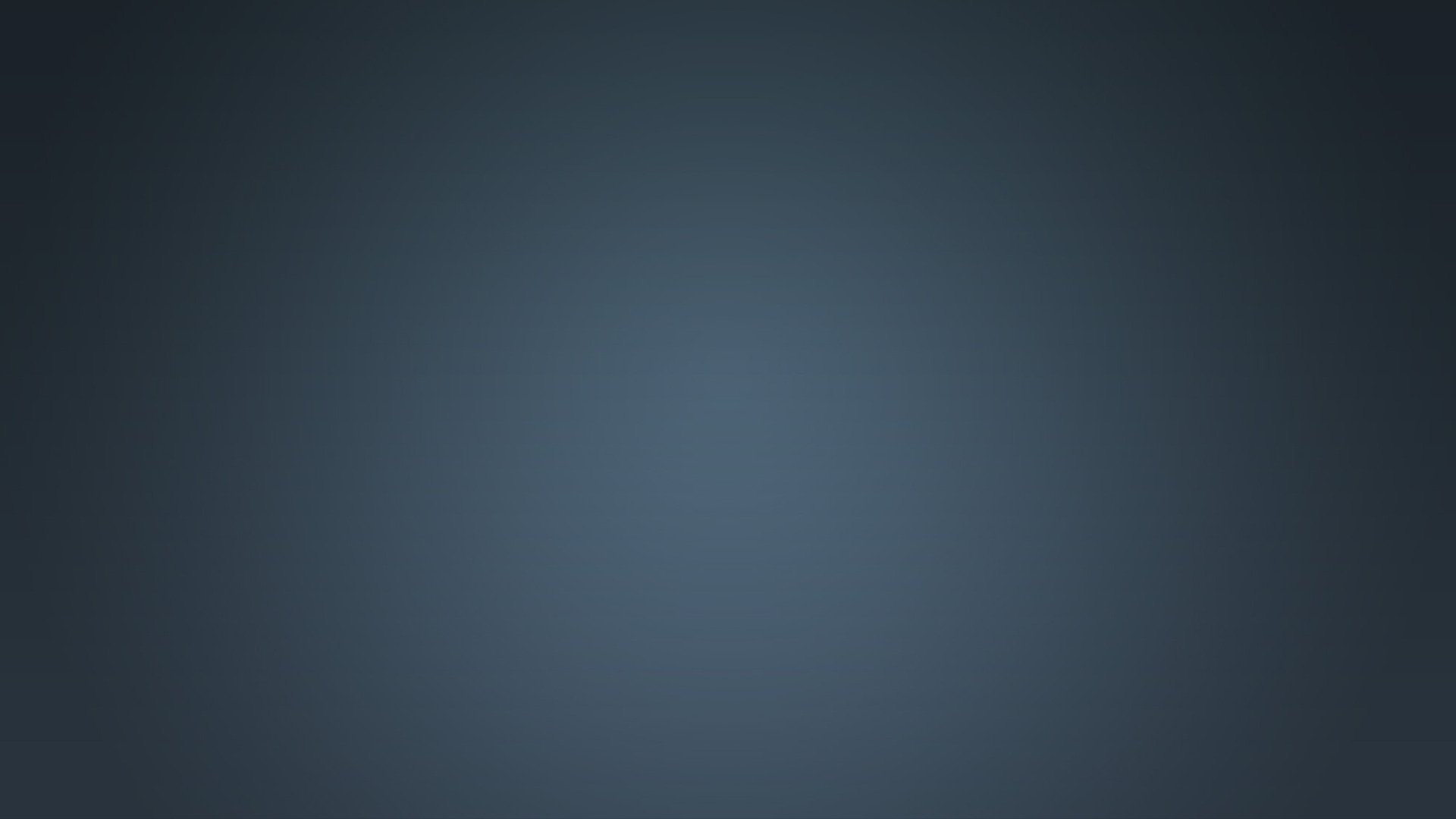 Provoked = burdened, be upset, concern that affects you emotionally
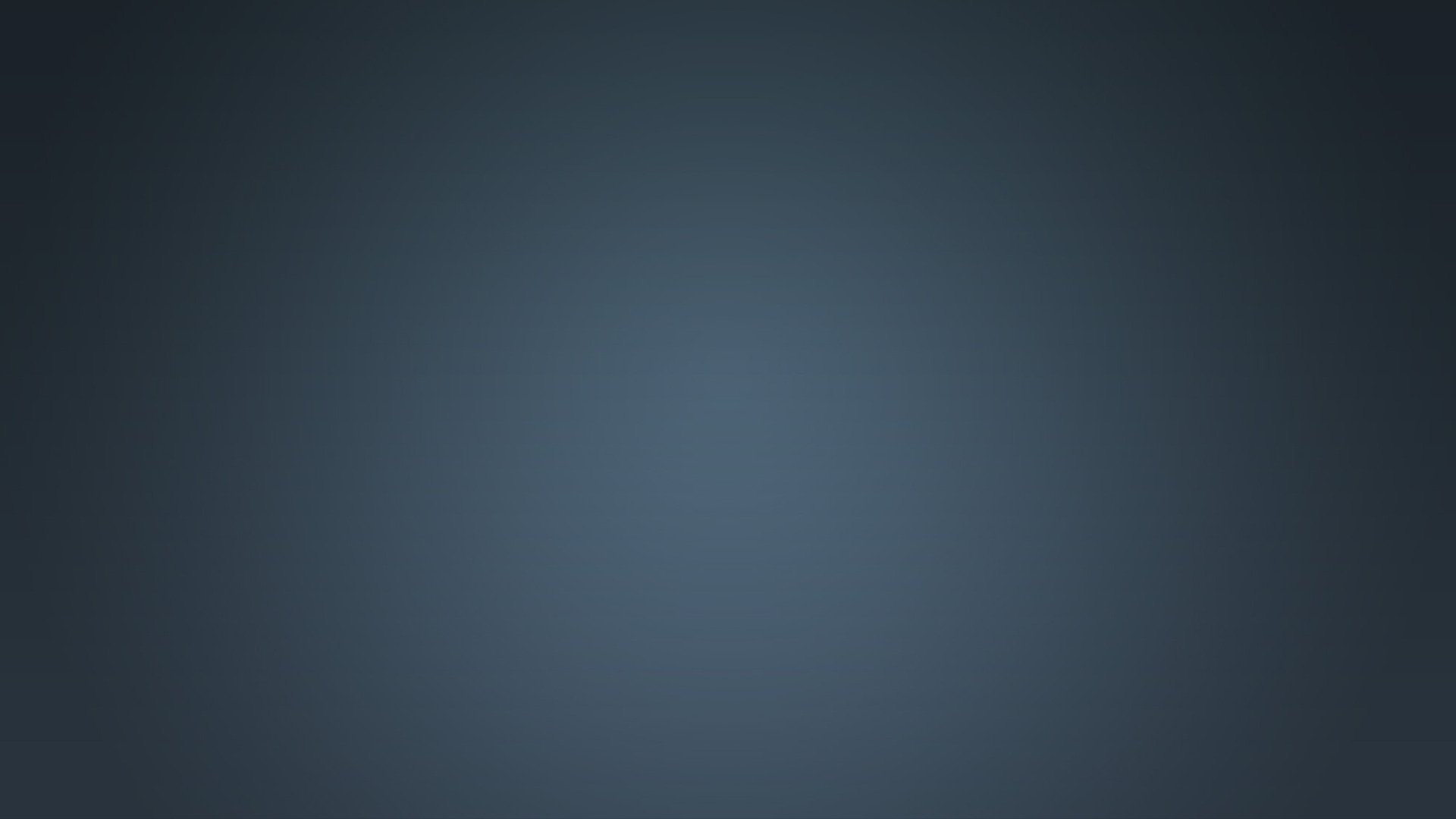 Acts 17:22-25 (ESV)

 22 So Paul, standing in the midst of the Areopagus, said: “Men of Athens, I perceive that in every way you are very religious. 23 For as I passed along and observed the objects of your worship, I found also an altar with this inscription: ‘To the unknown god.’ What therefore you worship as unknown, this I proclaim to you. 24 The God who made the world and everything in it, being Lord of
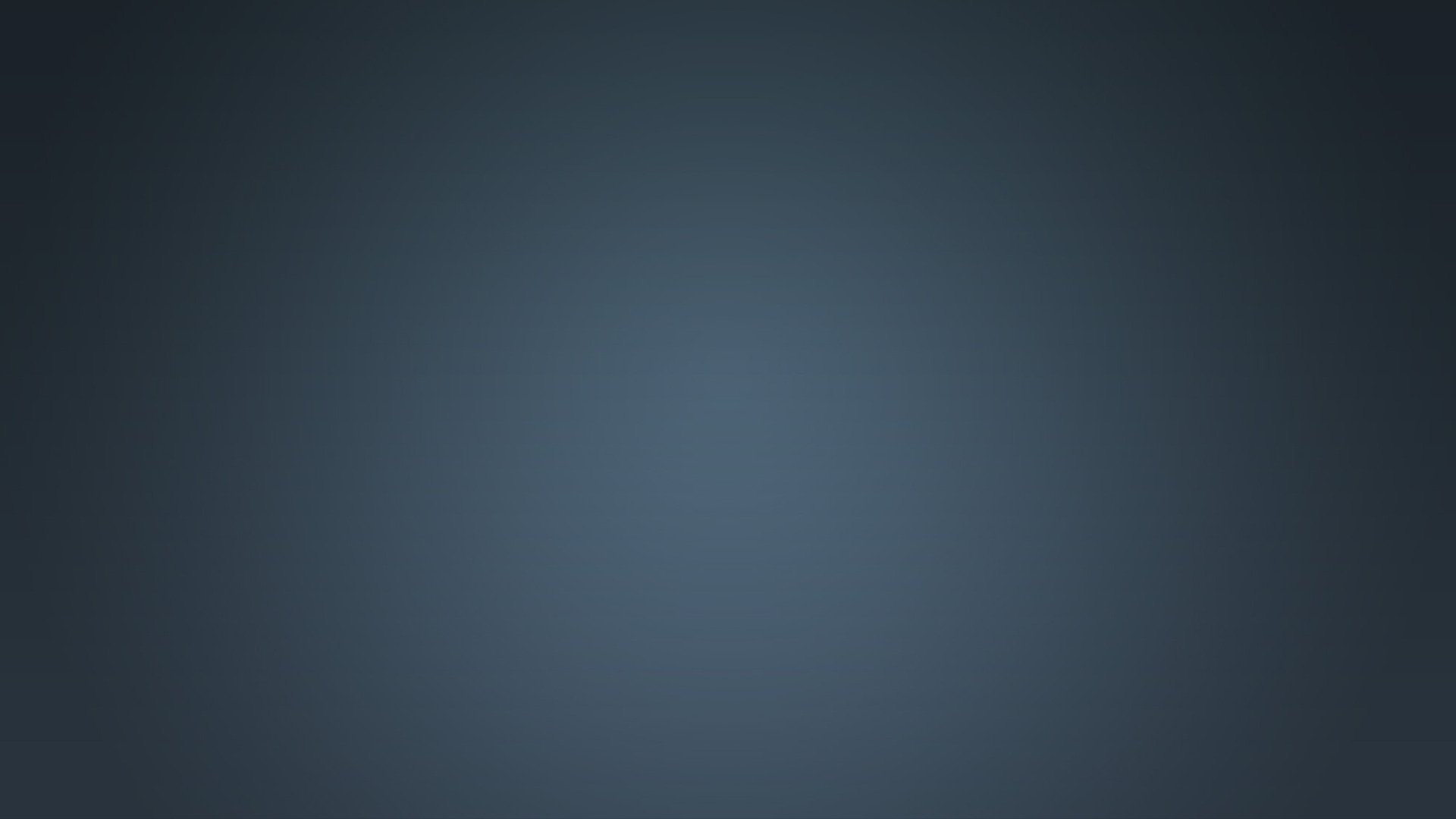 Acts 17:22-25 (ESV)

heaven and earth, does not live in temples made by man, 25 nor is he served by human hands, as though he needed anything, since he himself gives to all mankind life and breath and everything.
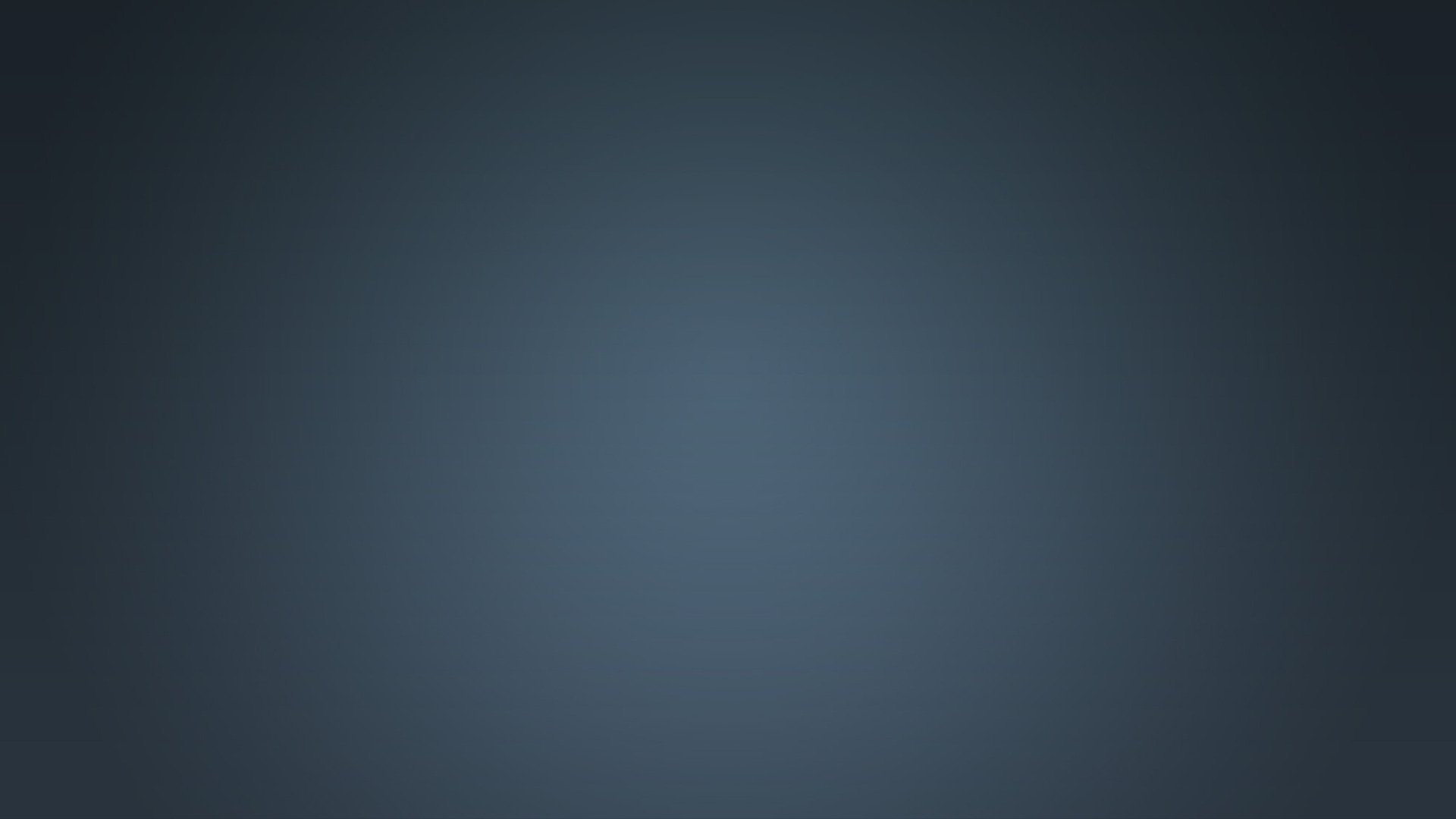 Without rightly understanding God there is no basis to rightly understand sin
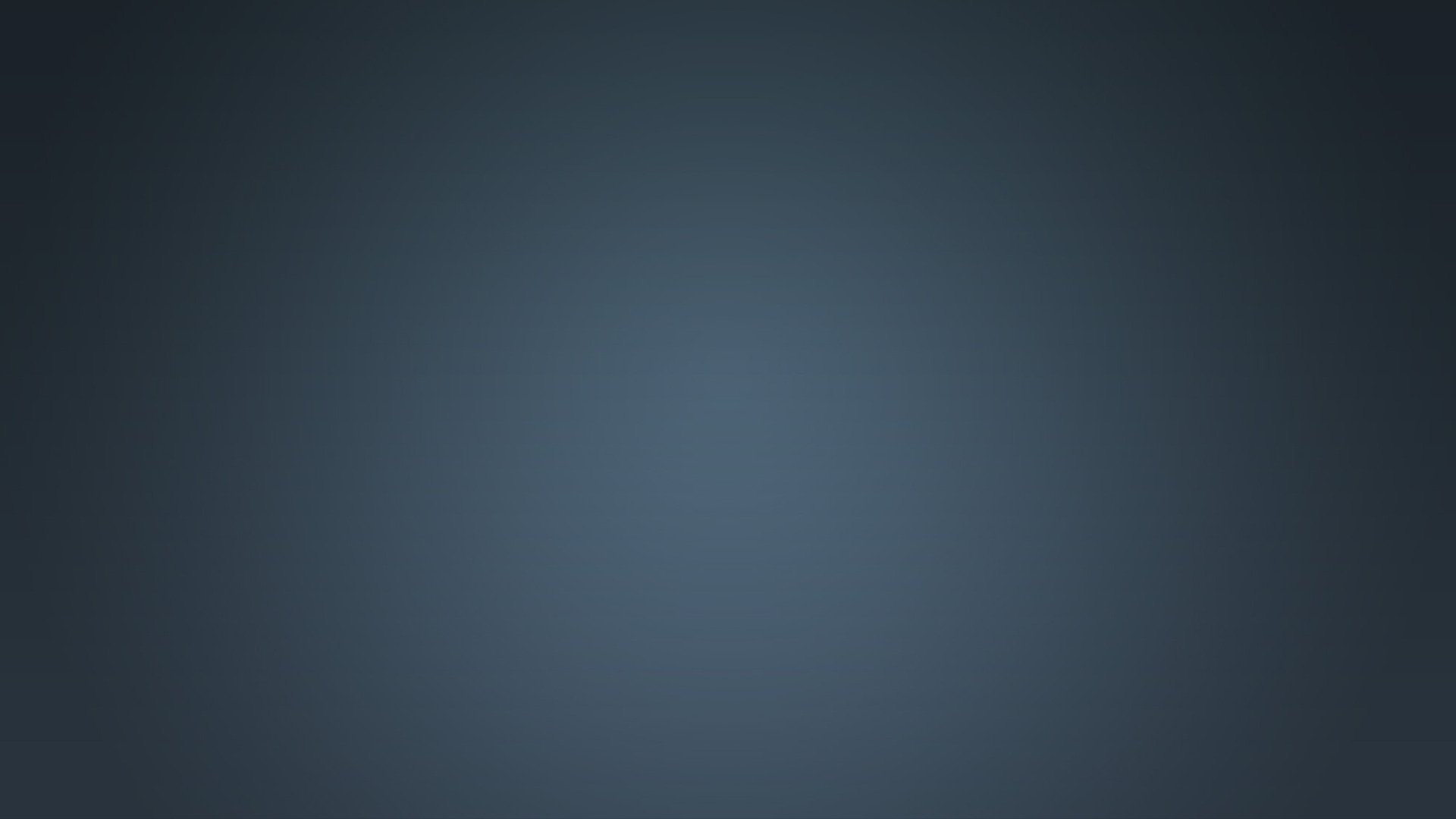 Acts 17:26-27a (ESV)

 26 And he made from one man every nation of mankind to live on all the face of the earth, having determined allotted periods and the boundaries of their dwelling place, 27 that they should seek God, and perhaps feel their way toward him and find him.
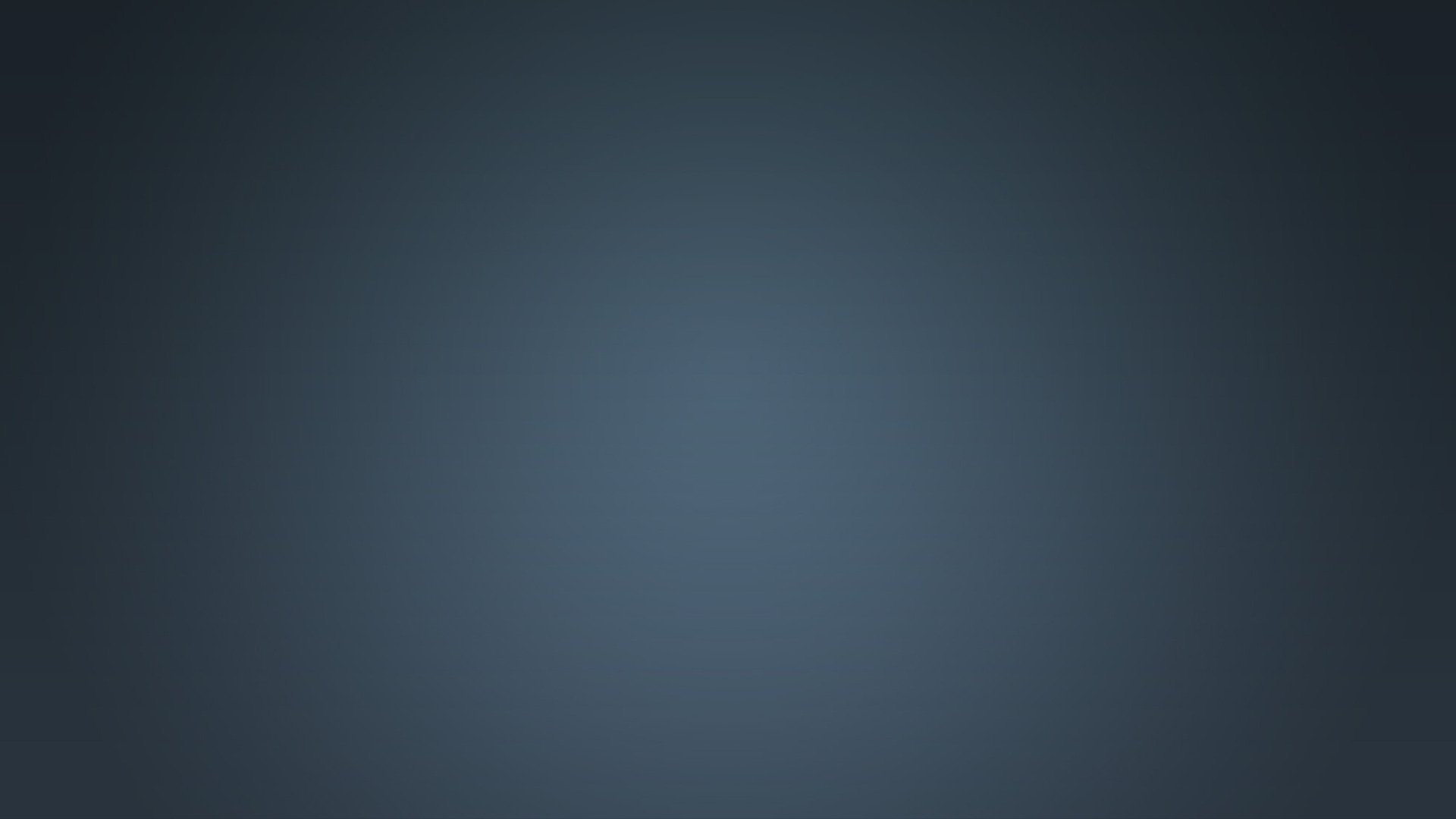 Every person who has ever lived or will ever live derives their very existence from God
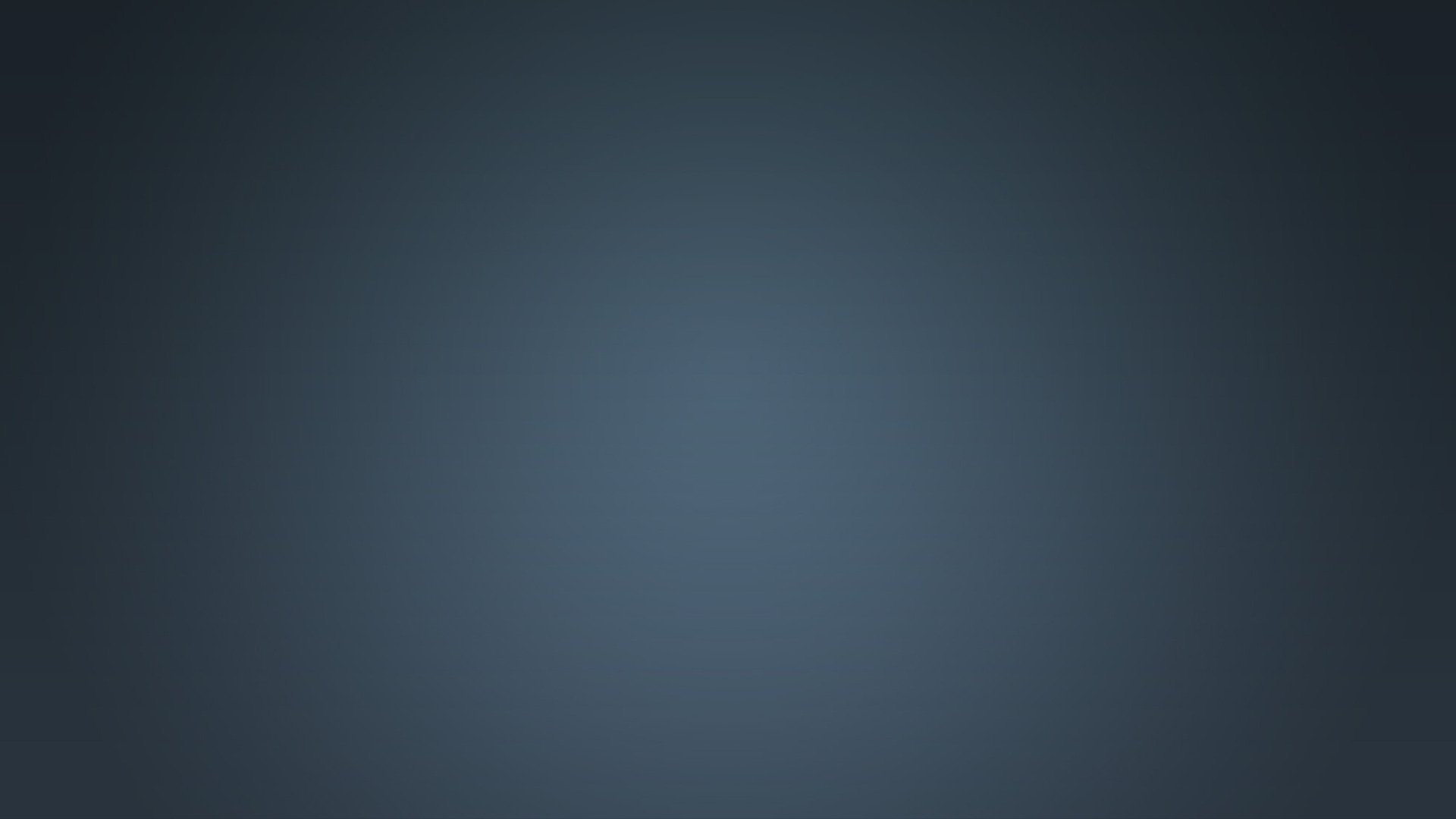 Every person who has ever lived or will ever live derives their very existence from God

God is involved in the very details of our existence (Psalm 139)
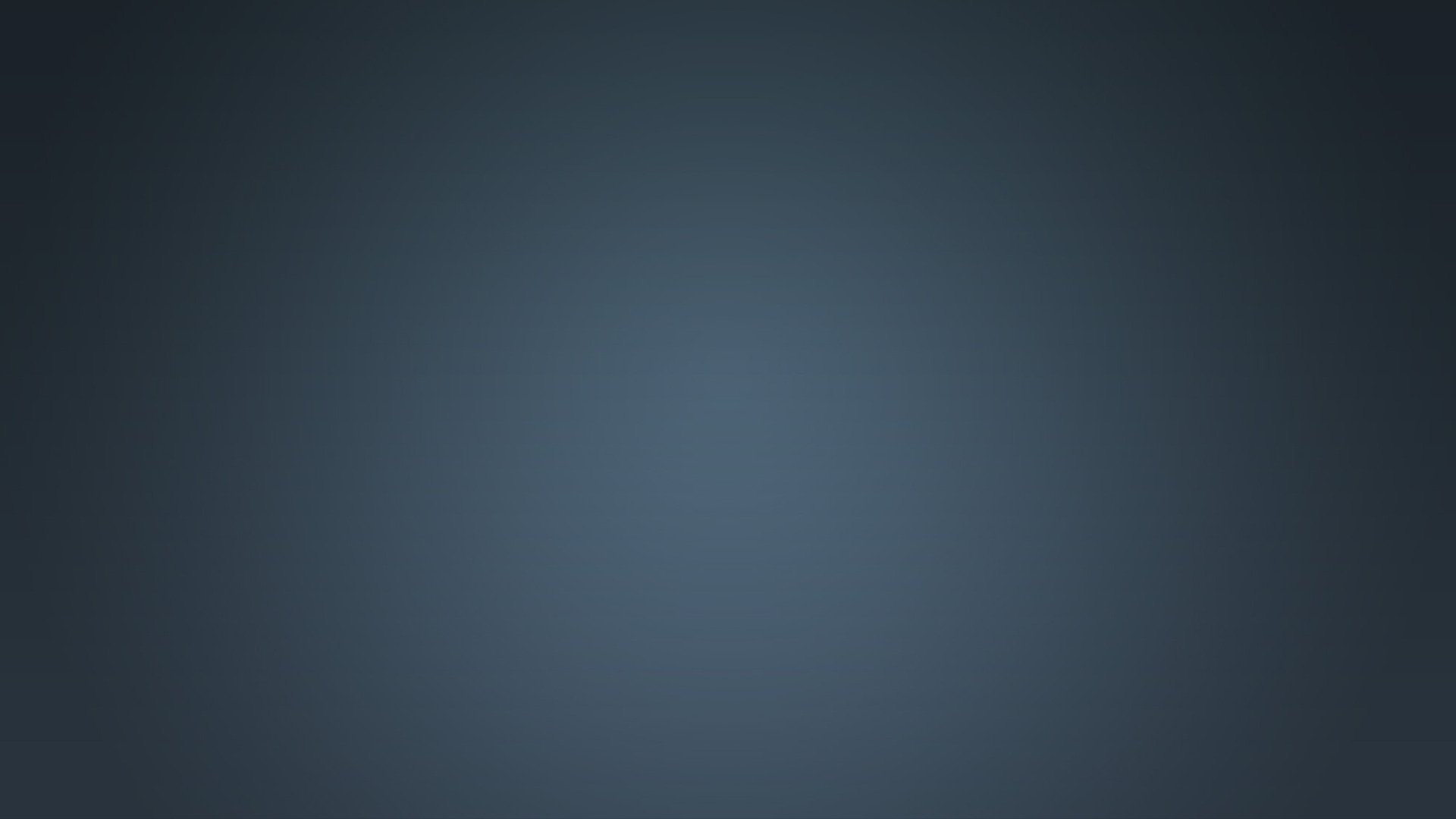 Every person who has ever lived or will ever live derives their very existence from God

God is involved in the very details of our existence (Psalm 139)

God knows exactly what each of us need to draw us to Him
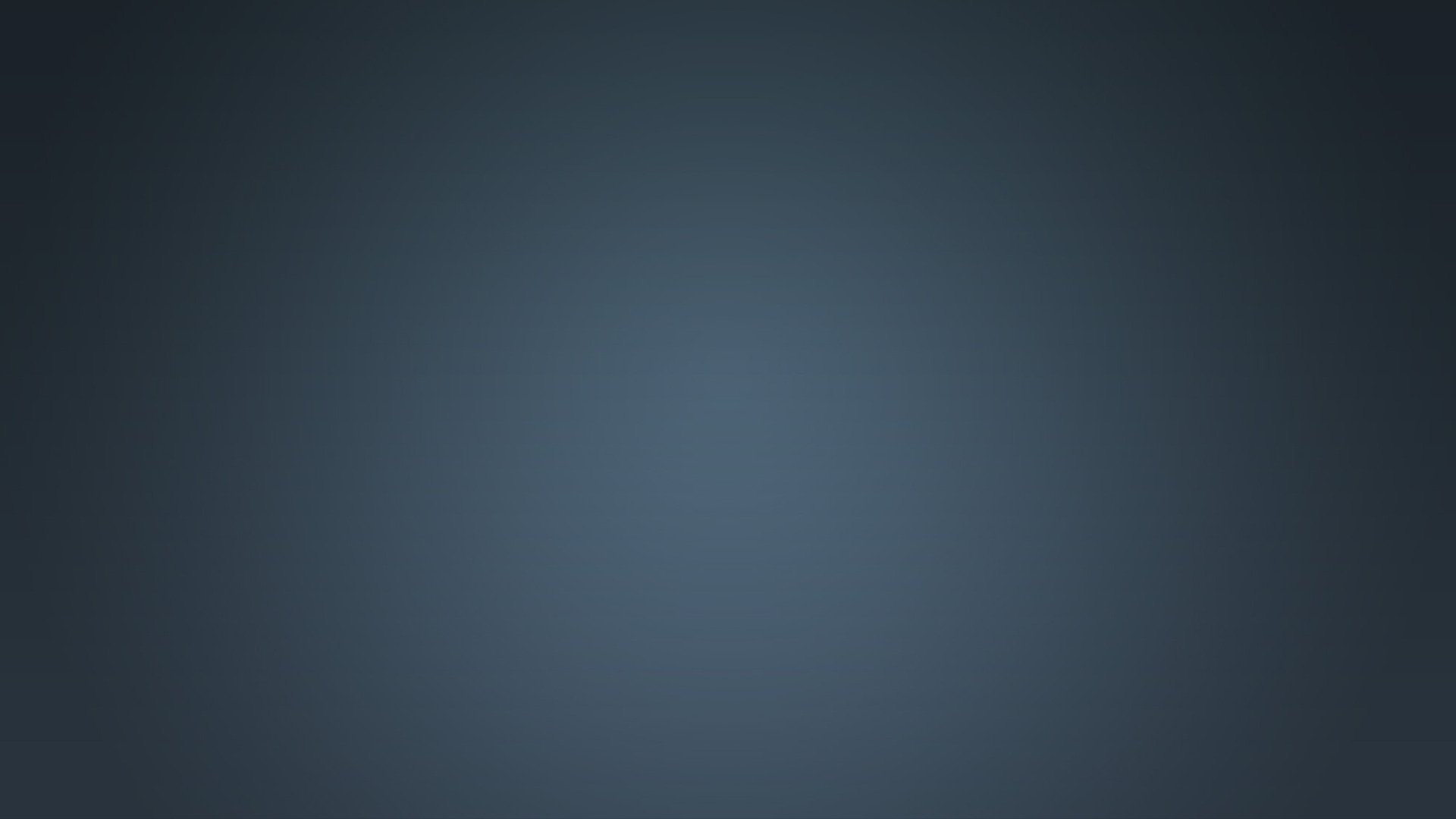 Acts 17:27b-29 (ESV)

Yet he is actually not far from each one of us, 28 for “ ‘In him we live and move and have our being’; as even some of your own poets have said, “ ‘For we are indeed his offspring.’ 29 Being then God’s offspring, we ought not to think that the divine being is like gold or silver or stone, an image formed by the art and imagination of man.
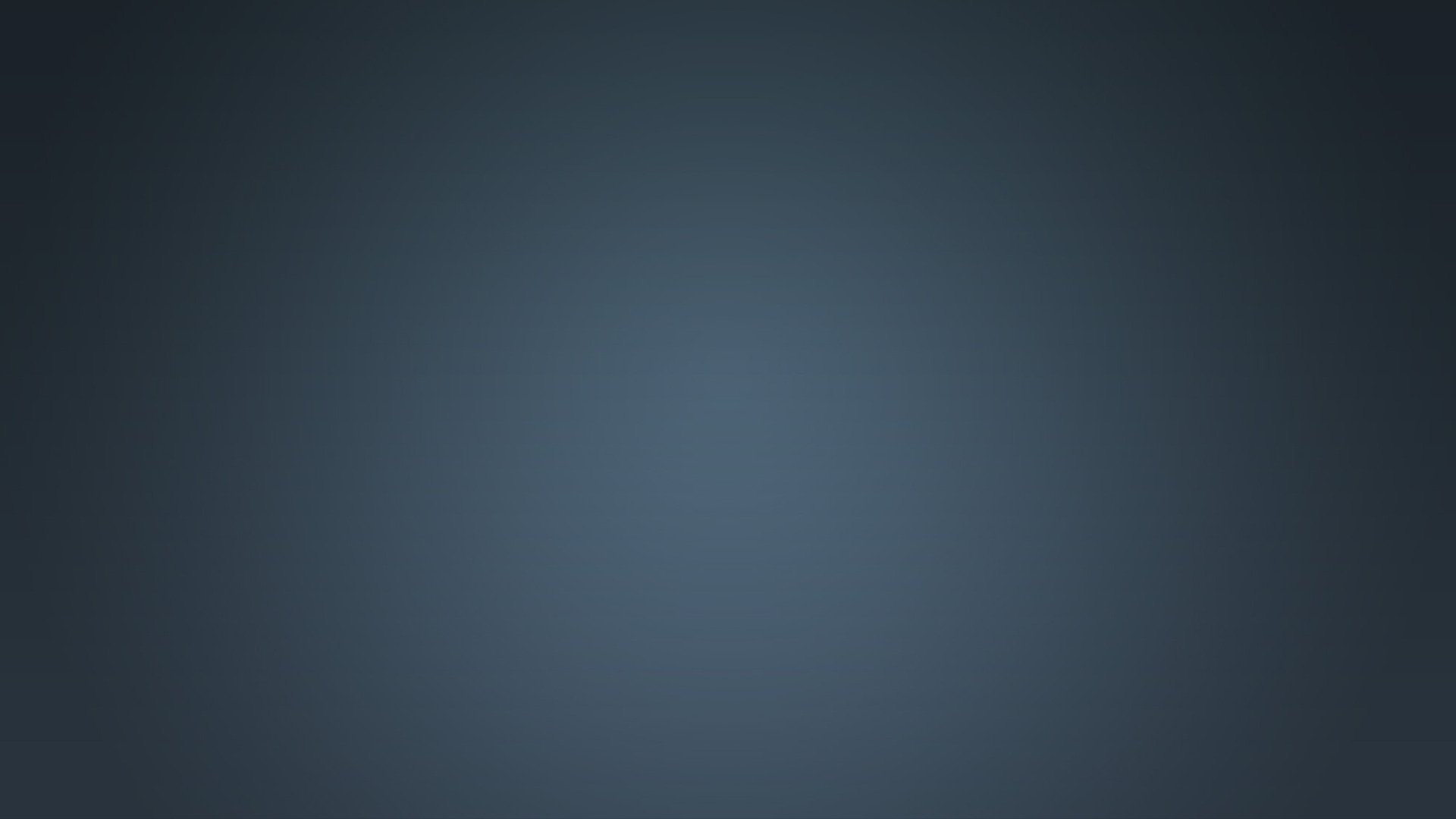 All of our existence is because of God – without God there is nothing
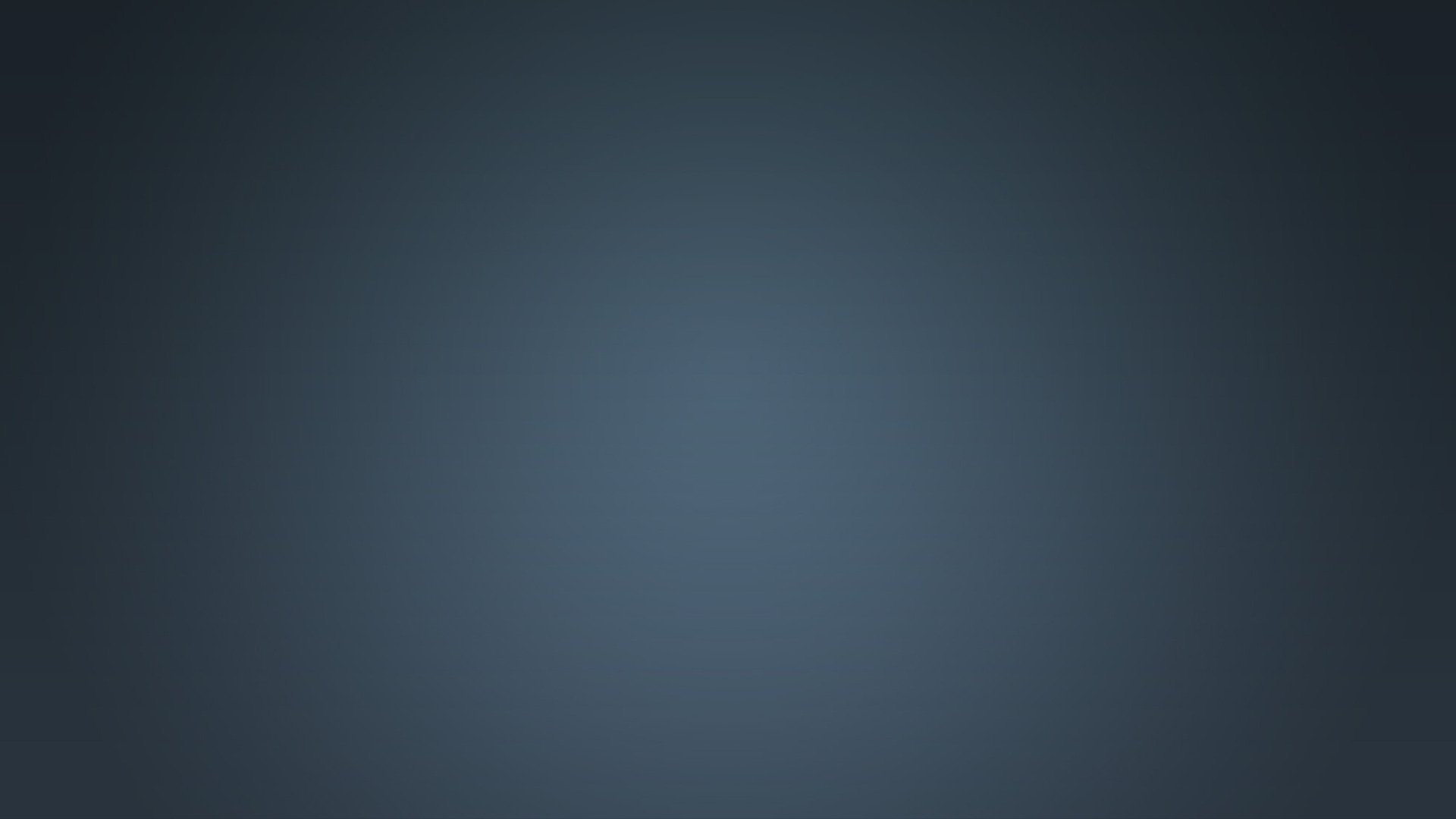 All of our existence is because of God – without God there is nothing

God is not a commodity to be obtained, He is our Creator who is to be worshiped
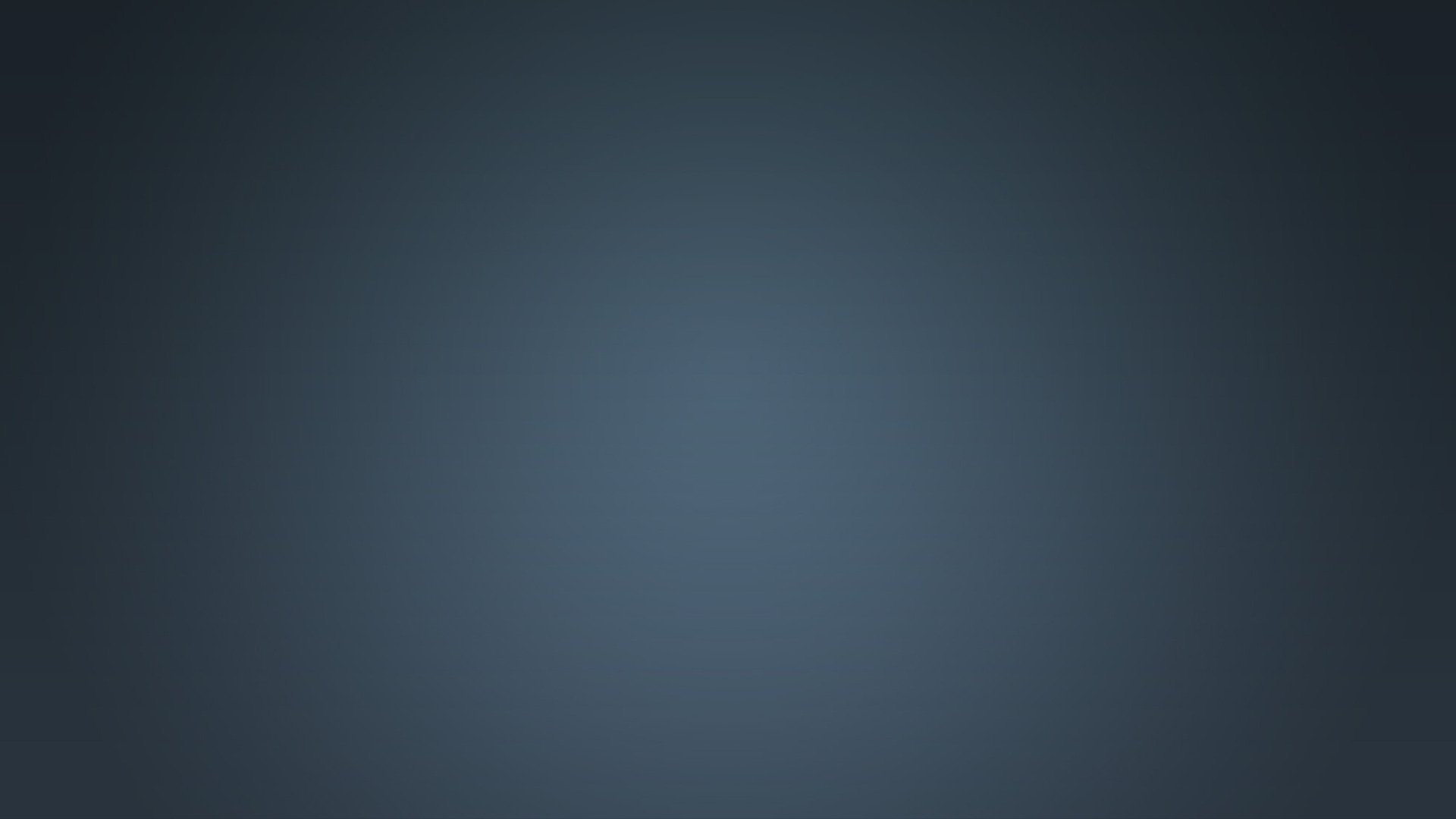 All of our existence is because of God – without God there is nothing

God is not a commodity to be obtained, He is our Creator who is to be worshiped

We cannot confine our view of God to only what we find manageable
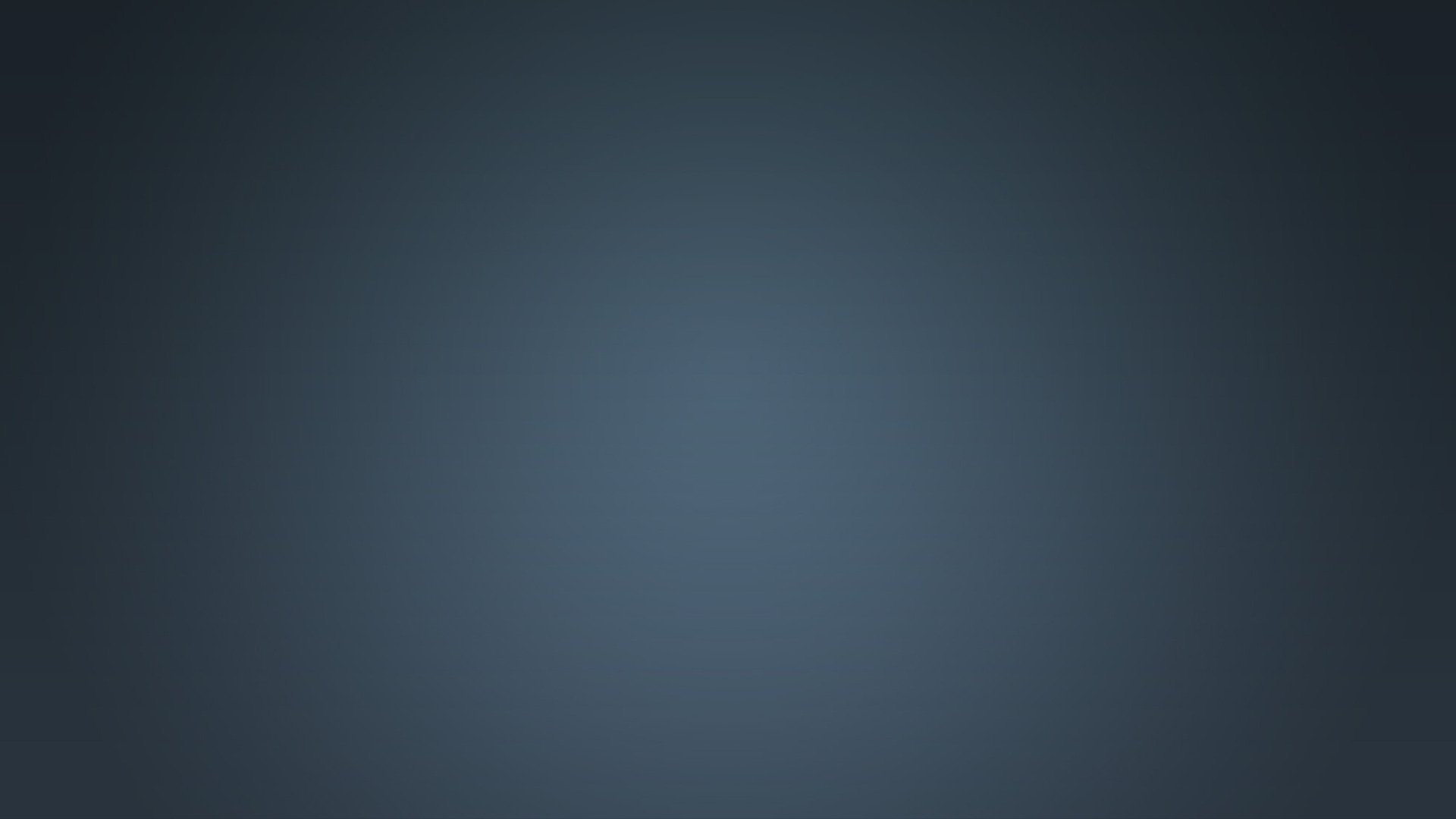 Acts 17:30-31 (ESV)

 30 The times of ignorance God overlooked, but now he commands all people everywhere to repent, 31 because he has fixed a day on which he will judge the world in righteousness by a man whom he has appointed; and of this he has given assurance to all by raising him from the dead.”
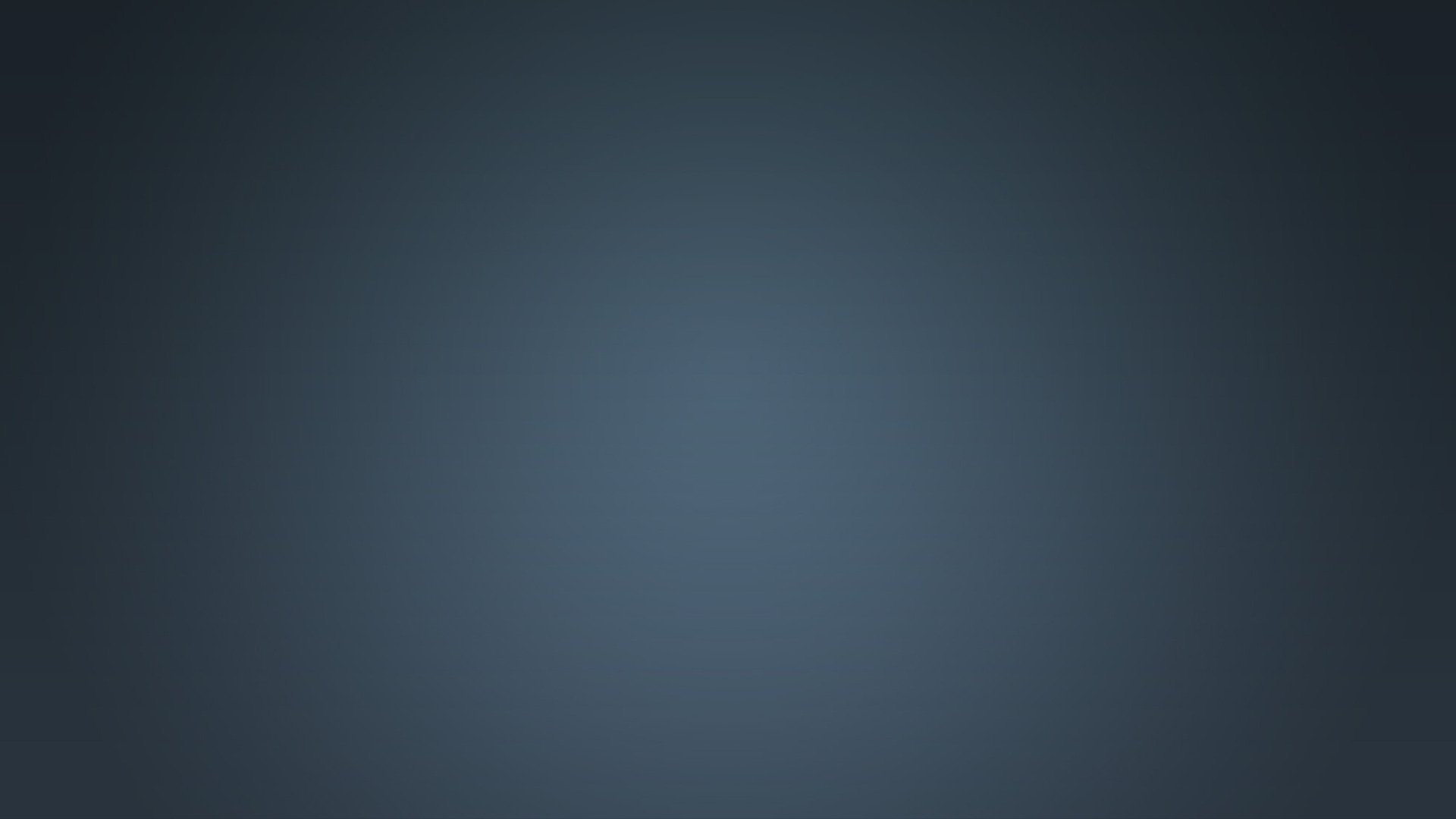 God is patient

God is clear 

God is judge 

God is gracious and forgiving
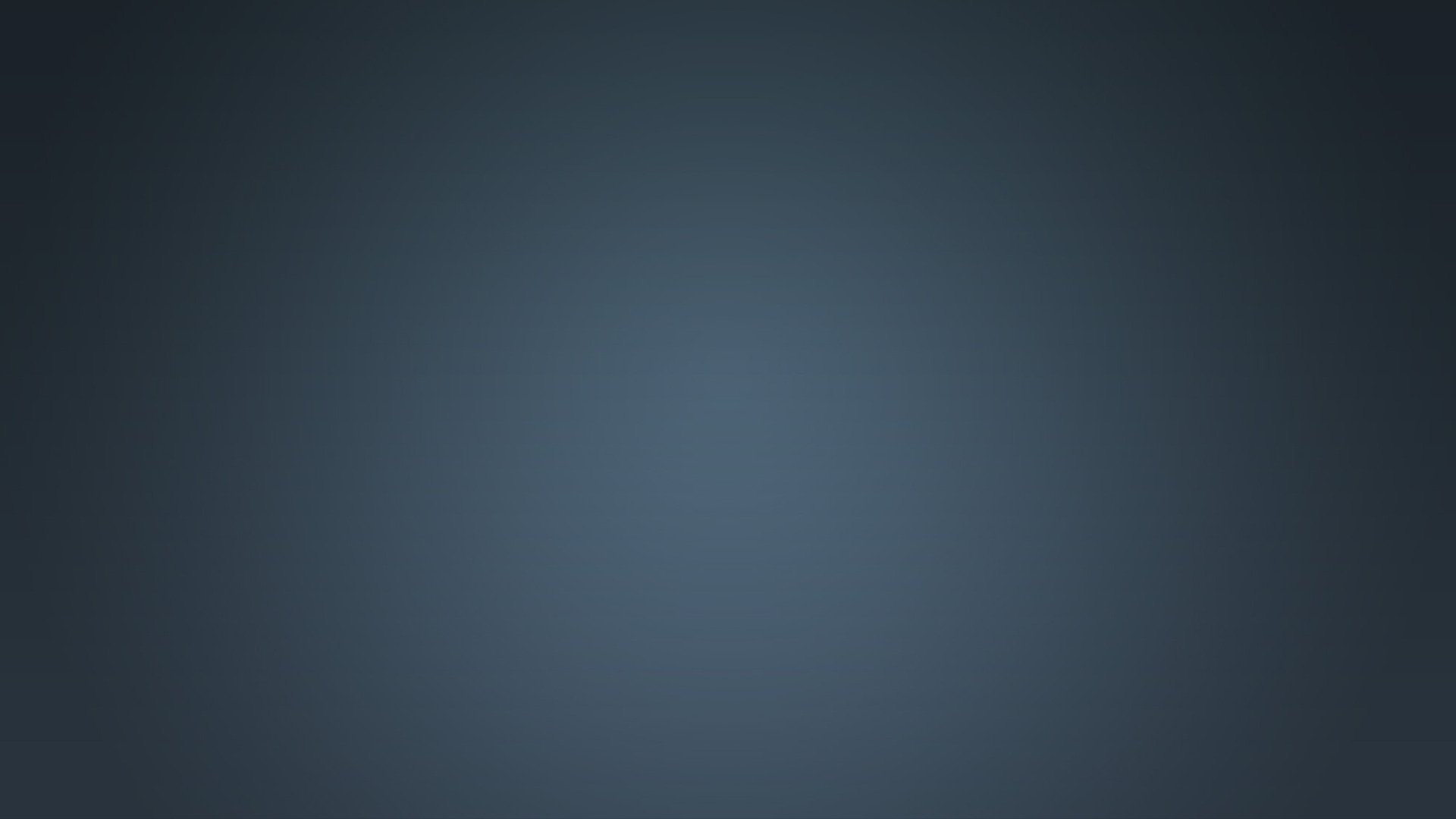 Acts 17:32-34 (ESV)

32 Now when they heard of the resurrection of the dead, some mocked. But others said, “We will hear you again about this.” 33 So Paul went out from their midst. 34 But some men joined him and believed, among whom also were Dionysius the Areopagite and a woman named Damaris and others with them.
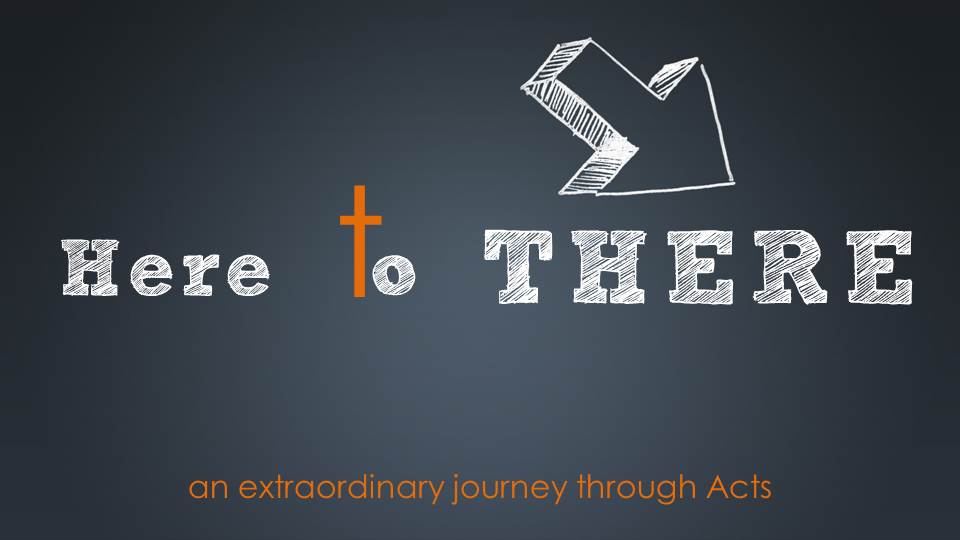